Version 02, 28/08/2016
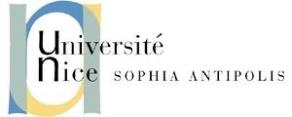 © C2PU, Observatoire de la Cote d’Azur, 
Université de Nice Sophia-Antipolis
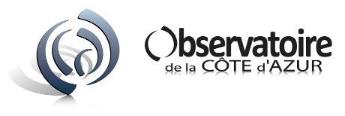 C2PU TELESCOPES
Jean-Pierre Rivet
CNRS, OCA,
Dept. Lagrange
jean-pierre.rivet@oca.eu
C2PU: two telescopes
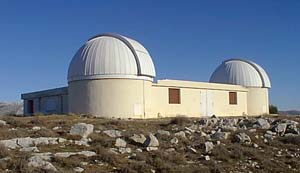 West dome
Omicron telescope
East dome
Epsilon telescope
TWO 1-METER TELESCOPES
West (“Ouest” in French):  omicron telescope (“omicron”: Greek leter for “O”)
East (“Est” in French):       epsilon telescope   (“epsilon”:  Greek letter for “E”)
12/01/2018
C2PU-Team, Observatoire de Nice
2
C2PU: two telescopes
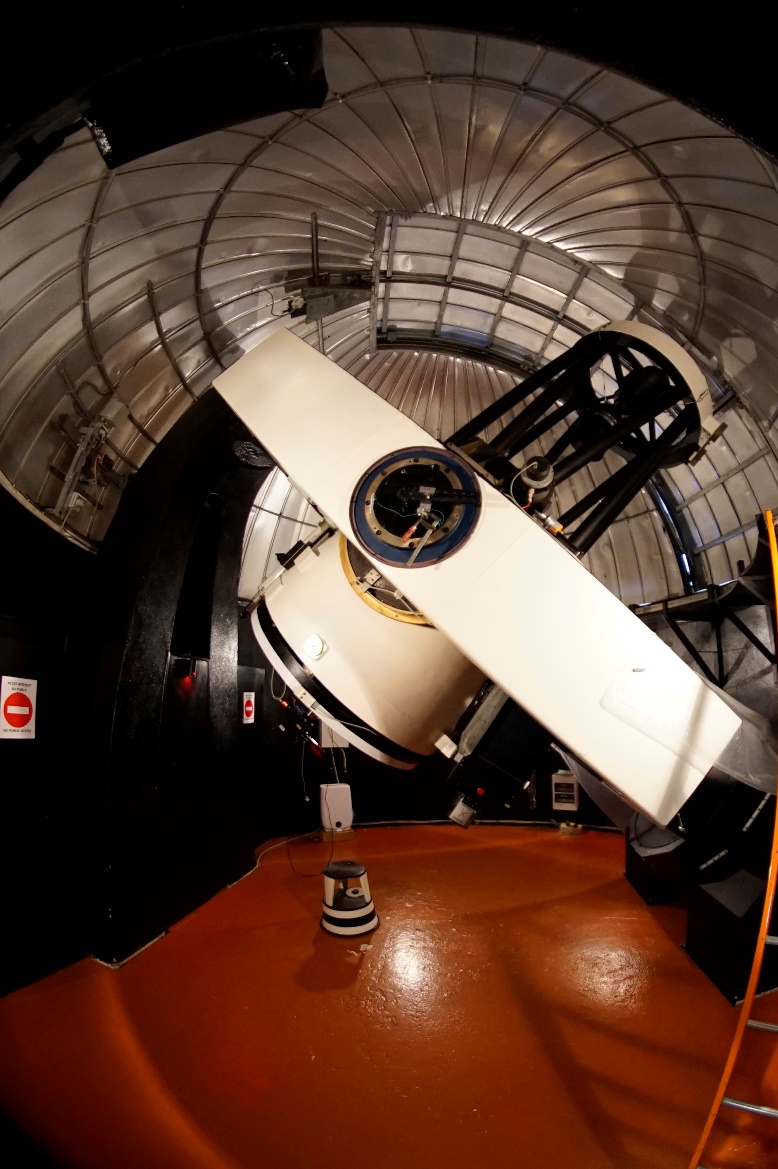 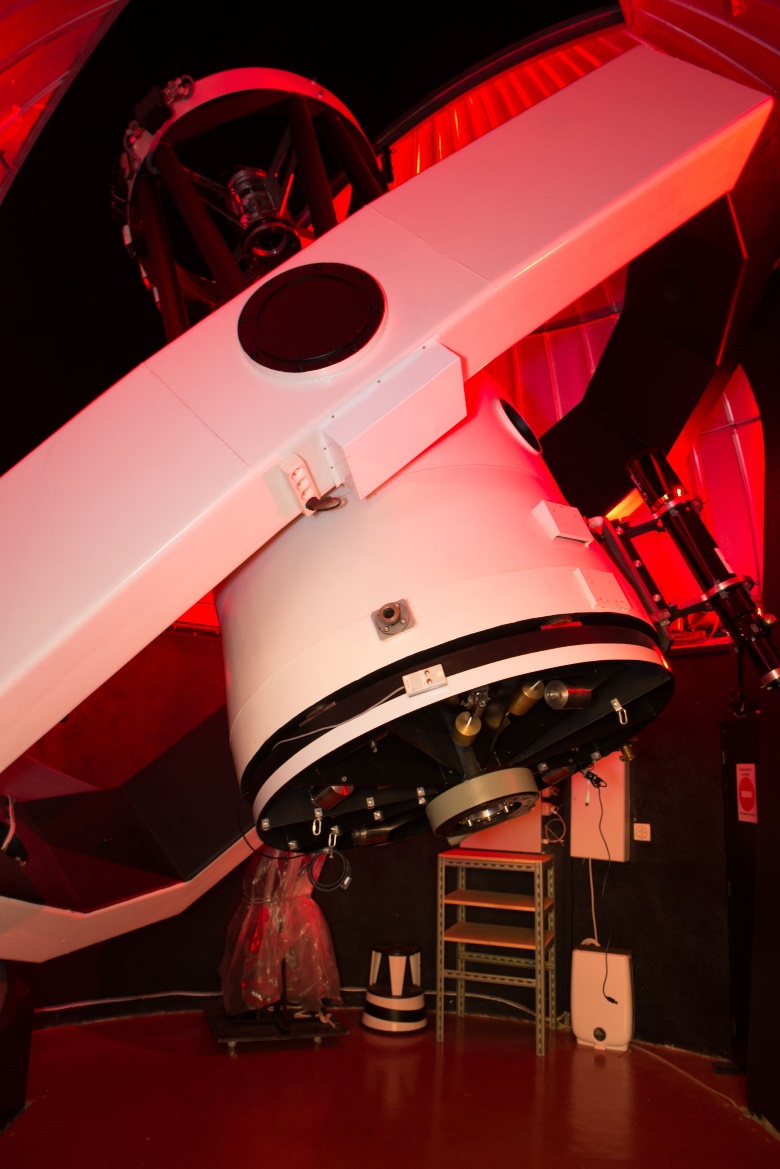 Epsilon telescope
Omicron telescope
12/01/2018
C2PU-Team, Observatoire de Nice
3
C2PU Telescopes :optical combinations
Cassegrain secondary focus
Secondary mirror
(hyperbolic)
Magnifies a lot
Narrow field of view
Best for planetary imaging
F  13000 mm
D = 1040 mm
F / D = 12.5
AVAILABLE
ON BOTH 
TELESCOPES !
Primary mirror
(parabolic)
CCD camera
at secondary focus
12/01/2018
C2PU-Team, Observatoire de Nice
4
C2PU Telescopes :optical combinations
Pure primary focus configuration
Simple, perfect at center,
BUT strong coma 
aberration off-axis !
CCD camera
at primary focus
F  2995 mm
D = 1040 mm
F / D = 2.88
Primary mirror
(parabolic)
12/01/2018
C2PU-Team, Observatoire de Nice
5
C2PU Telescope :optical combinations
Prime focus configuration with Wynne corrector
CCD camera
at corrected primary focus
Much better !
3-lens Wynne
coma corrector
F  3297 mm
D = 1040 mm
F / D = 3.17
Primary mirror
(parabolic)
12/01/2018
C2PU-Team, Observatoire de Nice
6
How focalization is done
Prime focus configuration with Wynne corrector
All the focal assembly 
(Wynne corrector + Camera)
can move up and down.
Fully motorized, computer-operated,
with position gauge
Focalization
AVAILABLE
ON OMICRON 
TELESCOPE ONLY !
12/01/2018
C2PU-Team, Observatoire de Nice
7
Sample image
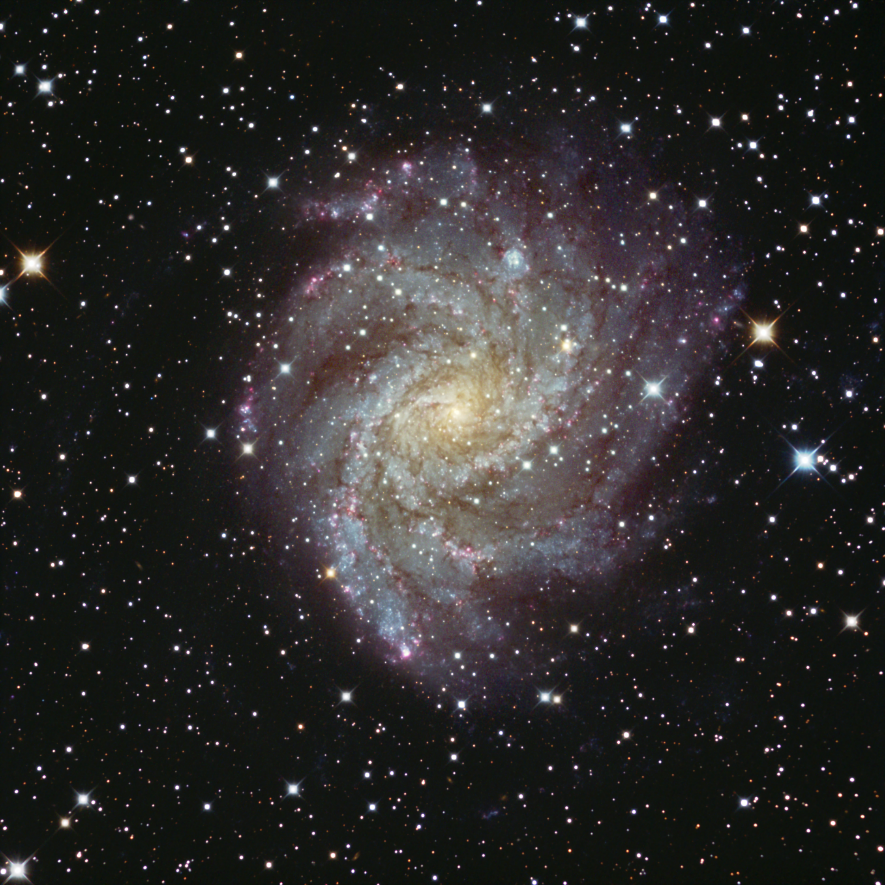 Galaxy NGC 6946:
Distance: 	 10 Mly
App. size: 	9.8  11 ‘

Telescope:  	omicron@C2PU
Focus:		Primary + ParraCor
Camera: 	SBIG ST4000 XCM
Exposure: 	90 x 2mn
Date: 		14/09/2012
Author: 		David Vernet
12/01/2018
8
C2PU Telescopes :optical combinations
“Coudé” focus
Celestial North pole
Secondary mirror
(hyperbolic)
4th mirror
(flat)
Polar axis
CCD camera
at coudé focus
Magnifies a lot
Very narrow field of view
Fixed focus
Best for “big” focal sensors
3rd mirror
(flat)
Optical bench
AVAILABLE
ON EPSILON 
TELESCOPE ONLY !
F = 36400 mm
D = 1040 mm
F / D = 35
5th mirror
(flat)
Primary mirror
(parabolic)
12/01/2018
C2PU-Team, Observatoire de Nice
9
Optical configurations
Prime focus + 
Wynne corrector
F/3.2:
Photometry,
Astrometry,
Occultations.
Wide field imaging.
Coudé focus F/35
Only for invited 
instruments
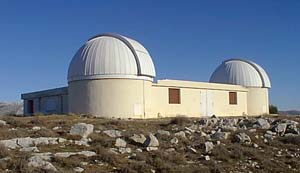 West dome
Omicron telescope
East dome
Epsilon telescope
Cassegrain focus
F/12.5 or F/9.0
(with focal reducer):
Spectroscopy,
Narrow field imaging.
Cassegrain focus
F/12.5 or F/9.0
(with focal reducer)
Spectroscopy,
Narrow field imaging.
12/01/2018
C2PU-Team, Observatoire de Nice
10
C2PU Telescopes :equatorial yoke mount
Yoke mount “pros and cons” :
Very stable mechanically
Low flexion
Limitations in accessible
    sky zone (blind angles). 
     ... More on that later.
Polar axis
H

North pillar
Telescope’s tube
(Serrurier structure)
Yoke
Declination axis
South pillar
12/01/2018
C2PU-Team, Observatoire de Nice
11
Omicron Telescope :accessible zone
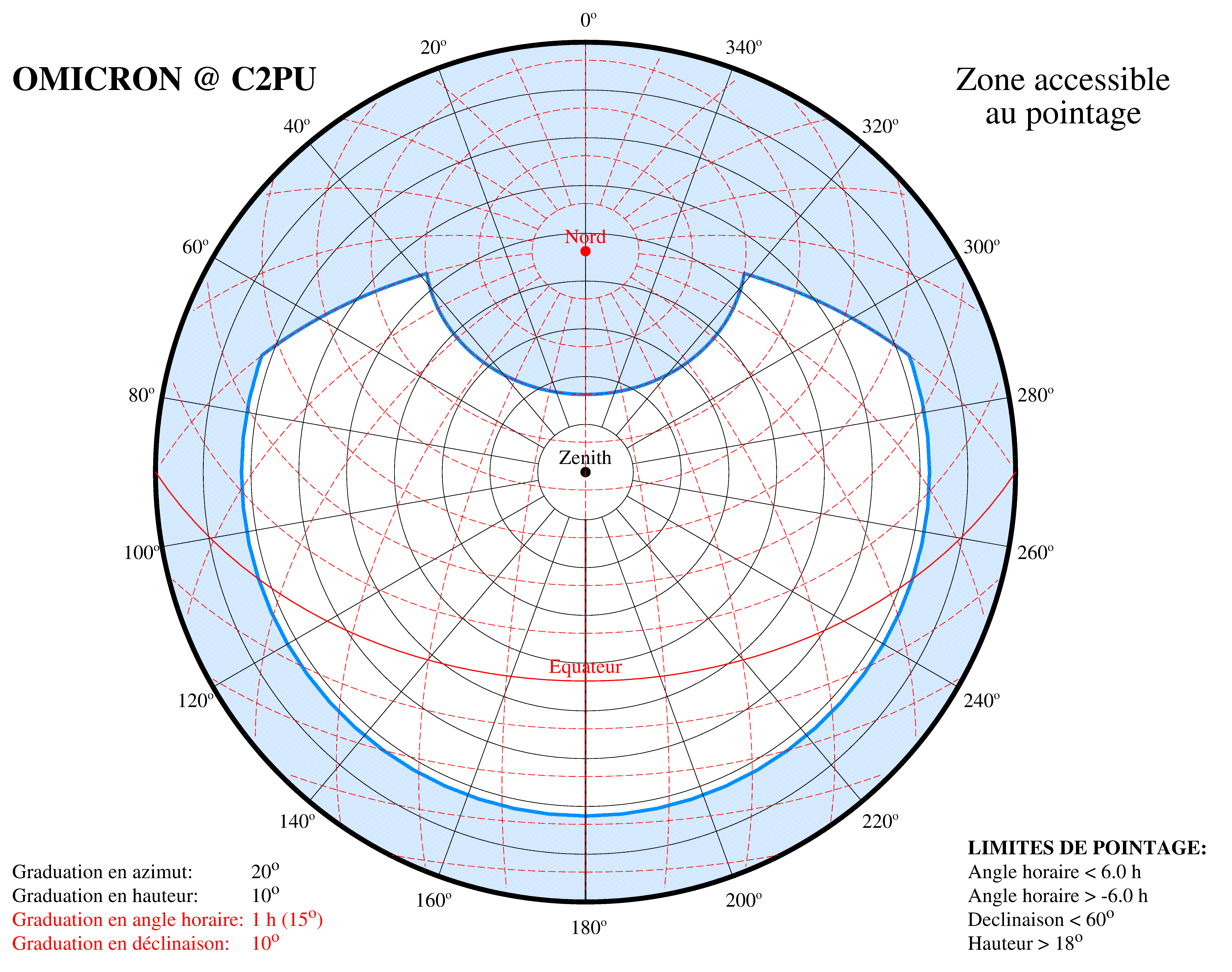 Elevation:
h > 18°

Declination:
< 60°

Hour angle:
-6h < H < +6h
12/01/2018
C2PU-Team, Observatoire de Nice
12
Epsilon Telescope :accessible zone
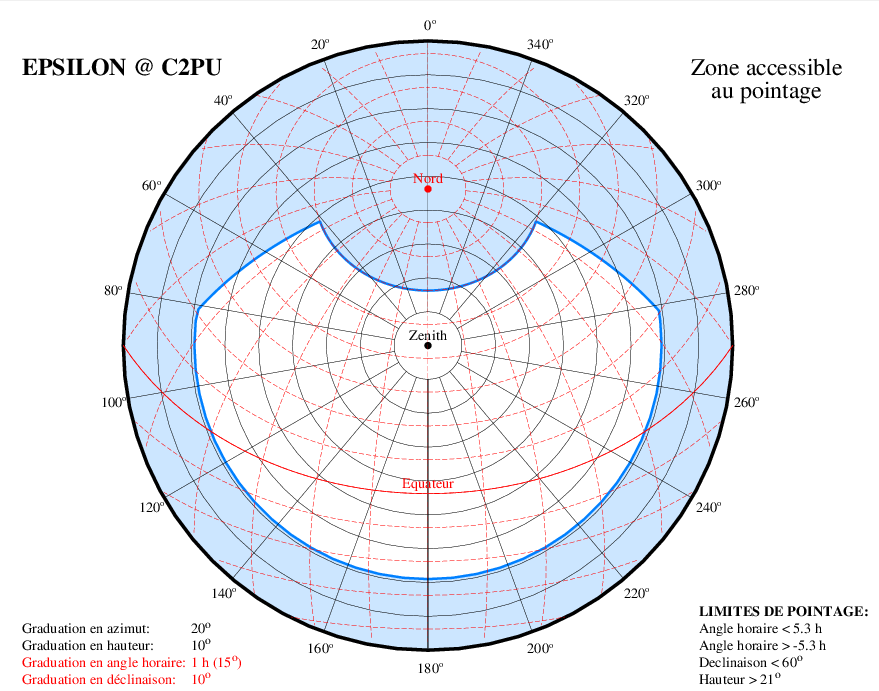 Elevation:
h > 21°

Declination:
< 60°

Hour angle:
-5.3h < H < +5.3h
12/01/2018
C2PU-Team, Observatoire de Nice
13
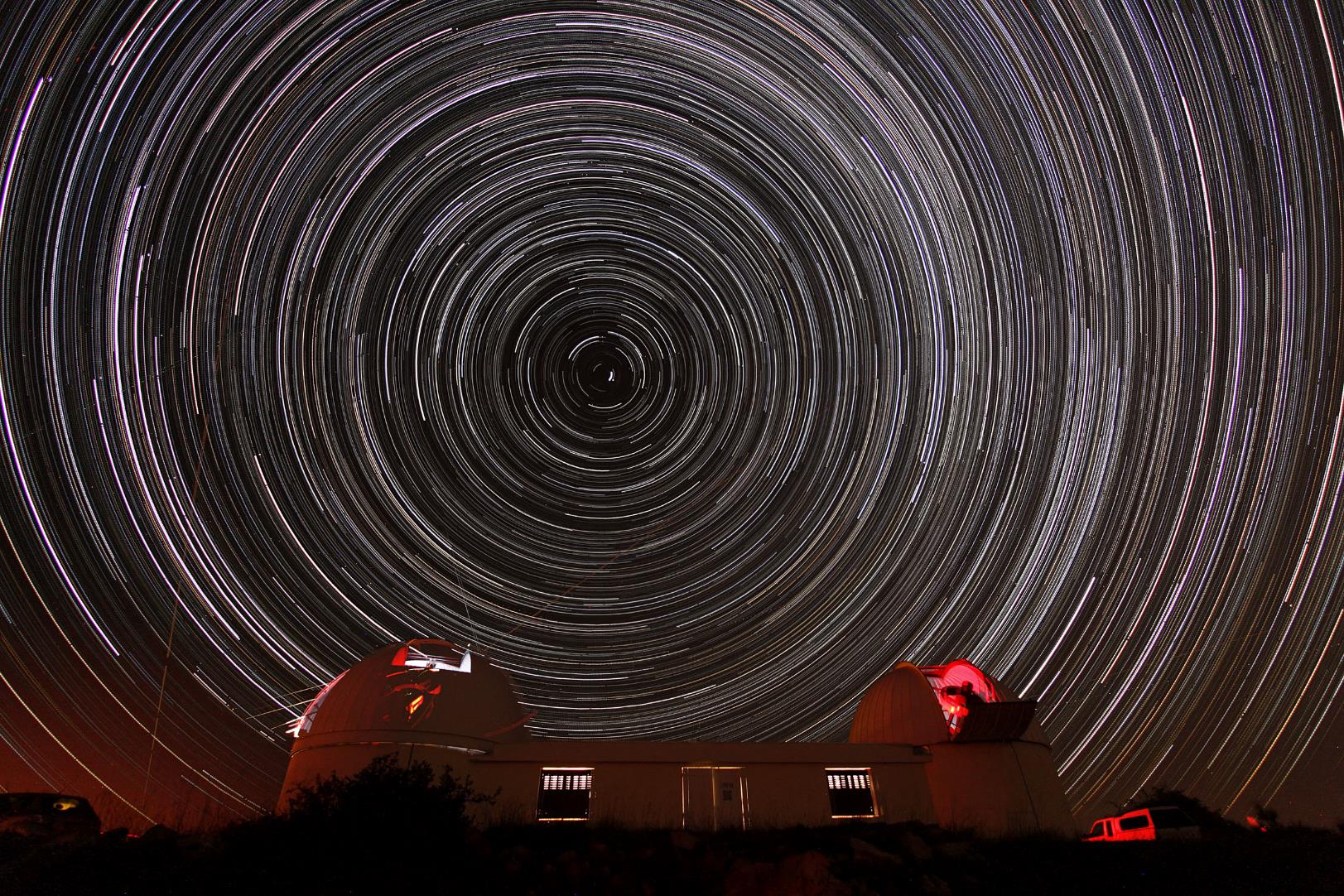 ENJOY !
12/01/2018
C2PU-Team, Observatoire de Nice
14